Министерство образования и науки Забайкальского края
Государственное учреждение «Забайкальский краевой центр психолого-педагогической, медицинской и социальной помощи «Семья»»
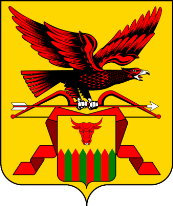 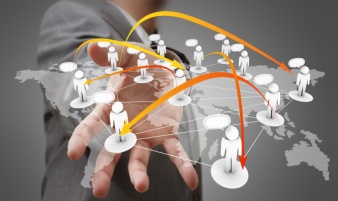 Технология модерации кризисных ситуаций в образовательном пространстве Забайкальского края Педагог-психолог ГУ «Центр «Семья» Д.Н. Петина
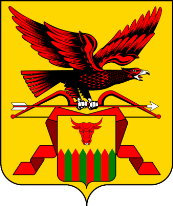 ОПРЕДЕЛЕНИЯ
Модерация – технология дистанционного сопровождения специалистов образования,  которая позволяет повысить эффективность решения кризисных ситуаций.

Кризисная ситуация - обстоятельства чрезвычайного характера; любое отклонение от привычного режима функционирования системы или отдельного ее элемента, характеризующееся необходимостью принятия нестандартных решений, мобилизации профессионально-личностного потенциала сотрудников и наличием как отрицательных, так и положительных последствий.
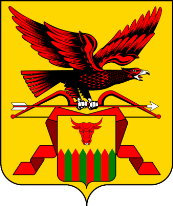 Нормативно-правовая регламентация
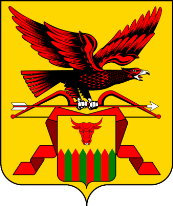 Ориентиры Технологии
Алгоритм работы по порядку Технологии
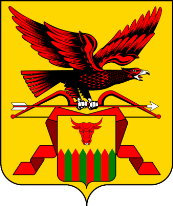 Алгоритм работы по порядку Технологии
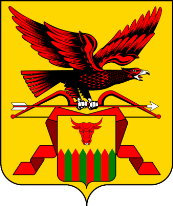 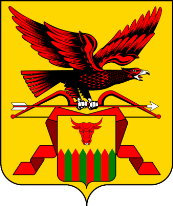 Результаты работы по Технологии за период 2020-2022 гг.
Анализ причин
Завершенный суицид – 12
Попытки суицида – 10
Тяжелая жизненная ситуация – 1 
Несчастный случай – 2
Противоправное поведение – 1 
Насилие – 1
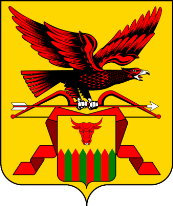 Сравнительный анализ по годам (2020-2022 гг.)
Работа организована, практически, в 100% случаях в дистанционном формате
Анализ обратной связи муниципальных районов о работе в  рамках модерации(по результатам отчетов и анкет обратной связи)
9
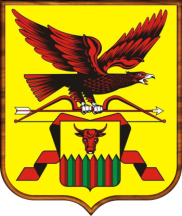 Анализ сложностей работы по Технологии
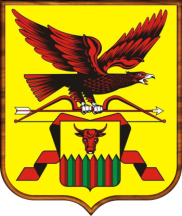 Благодарю за внимание!


Готова к обсуждению
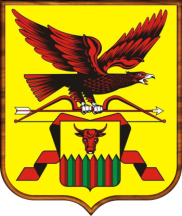